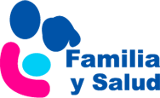 Los enterovirus: ¿causan enfermedades neurológicas?
Josefa Ares Alvarez. Pediatra
Eulalia Muñoz Hiraldo. Pediatra
Grupo de Patología Infecciosa AEPap
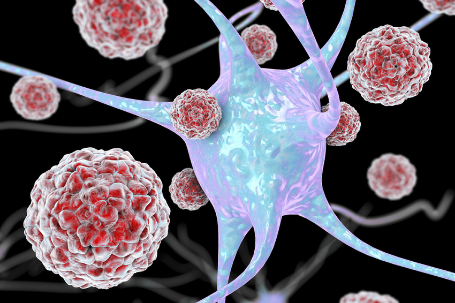 www.familiaysalud.es
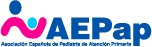 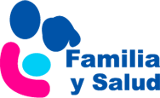 ¿Qué son los enterovirus?
Una familia de más de 100 tipos de virus
Causan infecciones frecuentes y leves en niños: fiebre, resfriado, sarpullidos, amigdalitis.
Aparecen en primavera, verano y al inicio del otoño.
En ocasiones pueden provocar enfermedades  graves: cardiológicas, respiratorias, neurológicas.
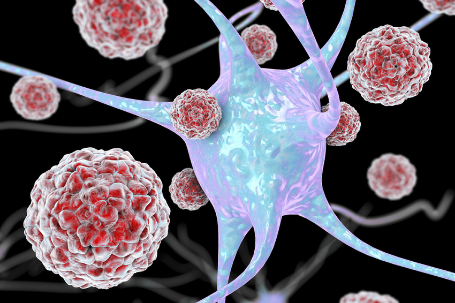 www.familiaysalud.es
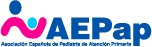 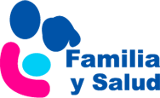 ¿Qué enfermedades neurológicas?
Por orden de frecuencia:
Meningitis: inflamación de las membranas que recubren cerebro y médula espinal.
Encefalitis: irritación e hinchazón del cerebro.
Romboencefalitis: irritación de la zona que controla el hablar, tragar y respirar.
Parálisis flácida: parálisis de  piernas,          brazos y músculos respiratorios.
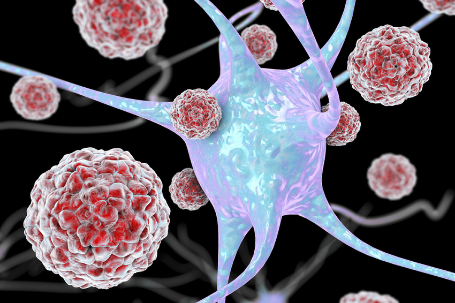 www.familiaysalud.es
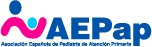 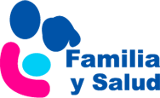 ¿Qué síntomas aparecen?
Por orden de frecuencia y gravedad:
Fiebre, vómitos, cefalea, rigidez de cuello.
En niños pequeños: fiebre e irritabilidad
Somnolencia, temblores, marcha inestable
Debilidad de piernas, dificultad para caminar, tragar o respirar,…
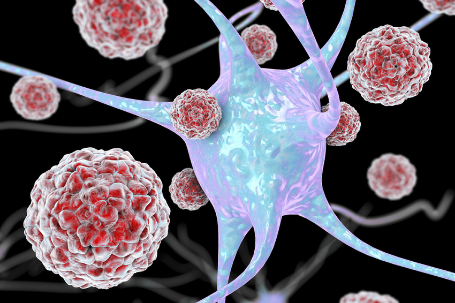 www.familiaysalud.es
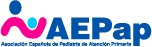 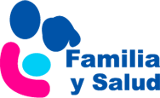 ¿Y el pronóstico?
Excelente en la mayoría de las ocasiones.
Pocos presentan enfermedades graves.
Curación rápida sin complicaciones ni secuelas.
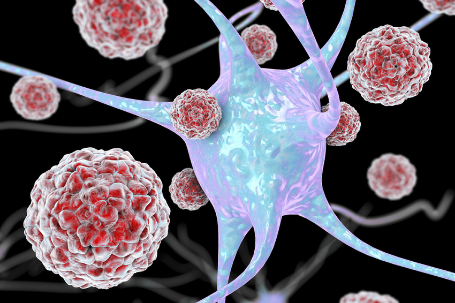 www.familiaysalud.es
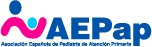 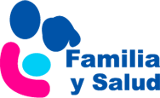 Enterovirus A71 y D68
¿Provocan enfermedades más graves?
Casi siempre enfermedades leves/moderadas.
Pero, se buscan en las enfermedades más graves.
Las asociaciones más frecuentes son: 
Encefalitis: A71
Romboencefalitis: A71 y D68
Parálisis flácida: D68
La gran mayoría cura sin secuelas.
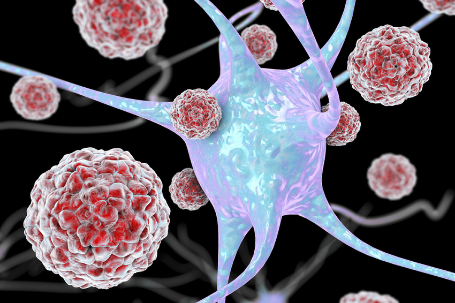 www.familiaysalud.es
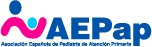 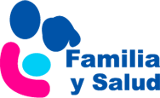 ¿Tienen tratamiento?
No hay tratamiento curativo.
No se dispone de vacuna.
Tratamiento del dolor y de la fiebre.
Solo casos graves necesitan cuidados especiales
La medida más eficaz es la PREVENCIÓN 
No asistencia al colegio/guardería si fiebre
Evitar el contacto con otros niños
Medidas de higiene básicas en                    guarderías y colegios
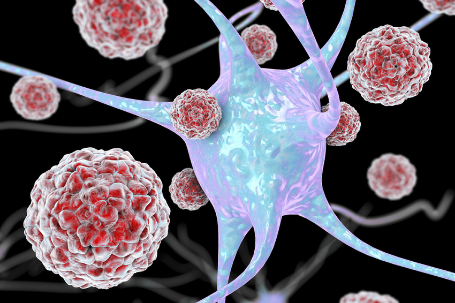 www.familiaysalud.es
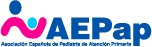